Сравнение ВПР для 7 класса обычного и профильного
Номера задания базового   1 Номер со звездочкой 1* - это из профильного варианта
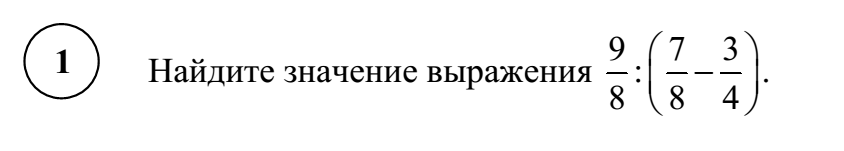 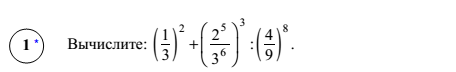 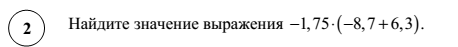 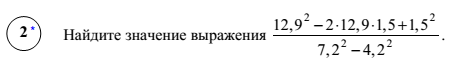 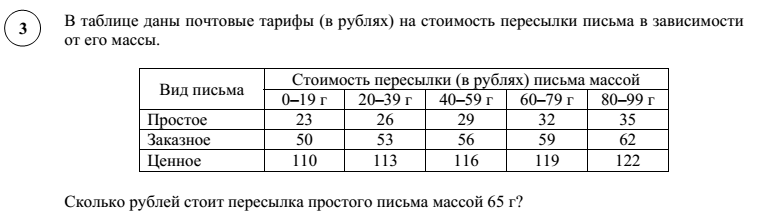 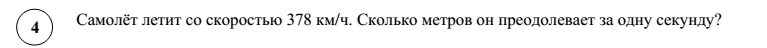 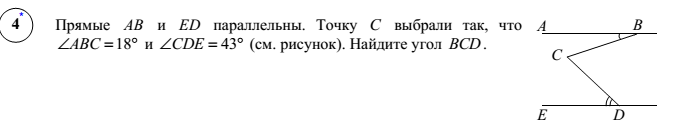 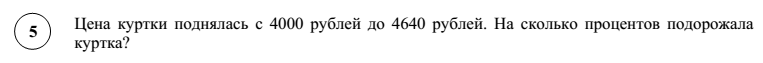 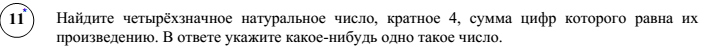 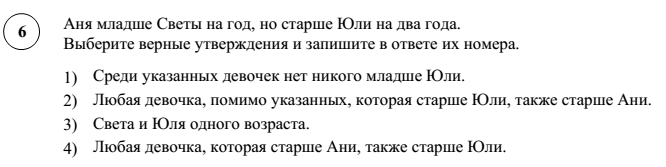 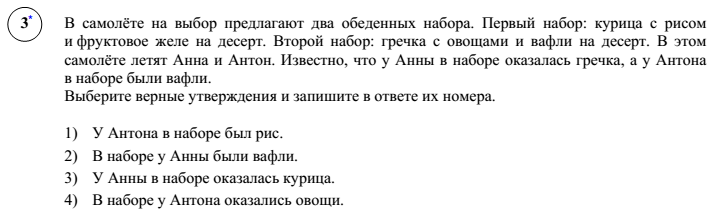 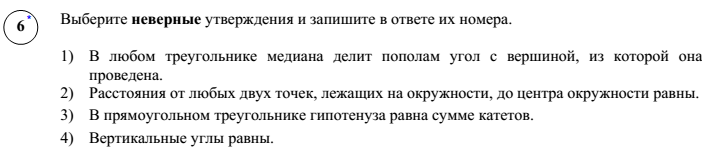 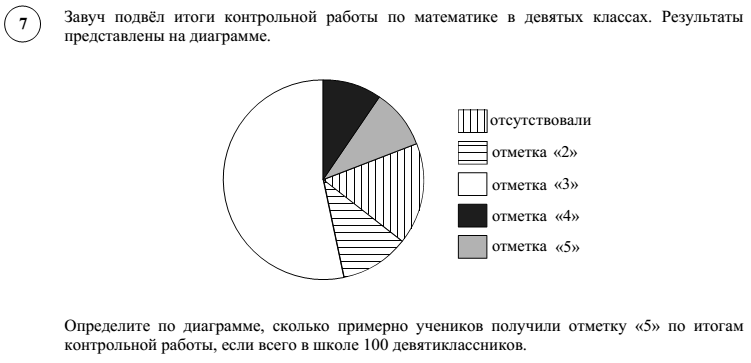 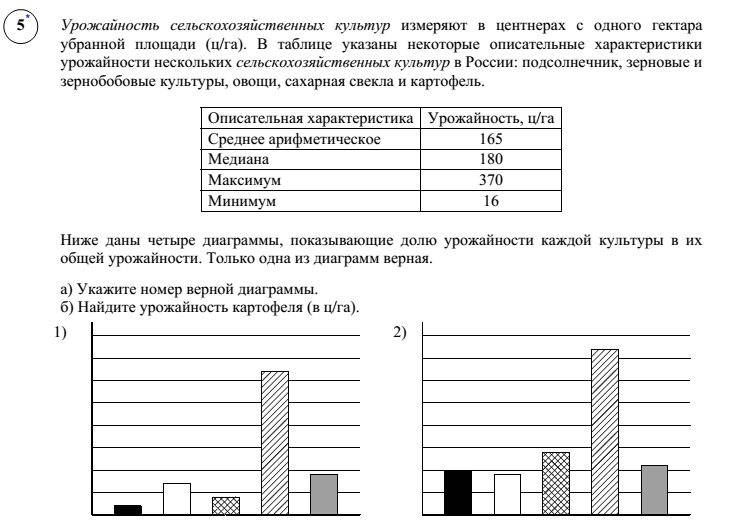 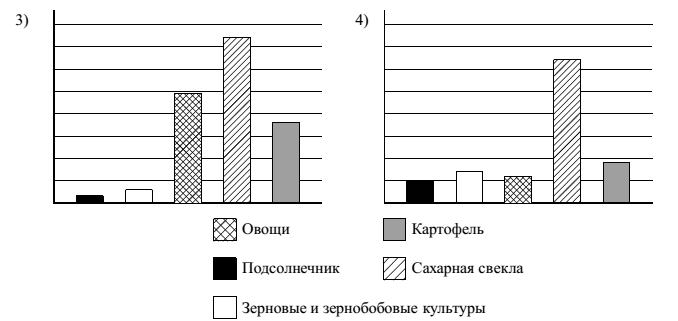 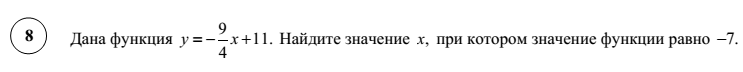 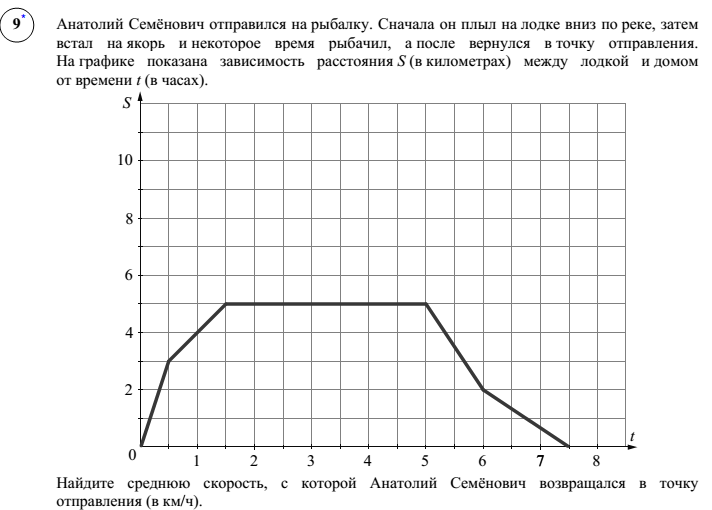 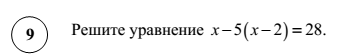 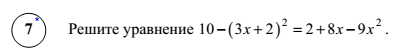 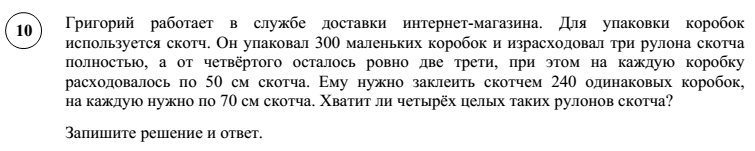 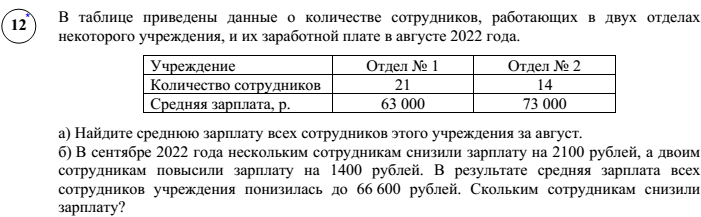 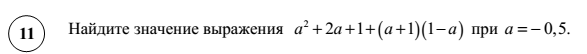 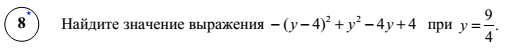 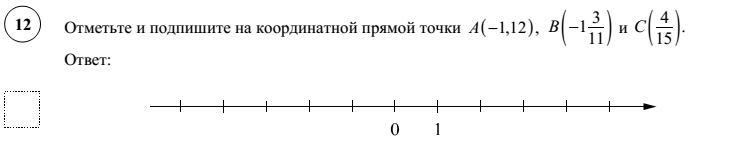 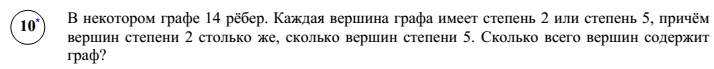 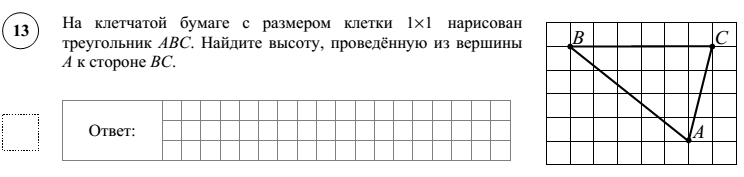 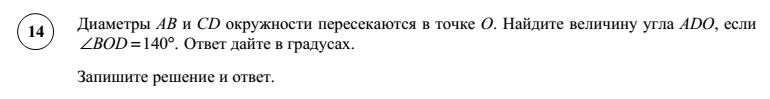 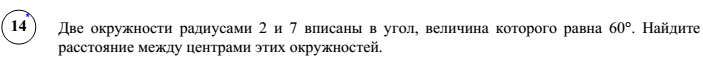 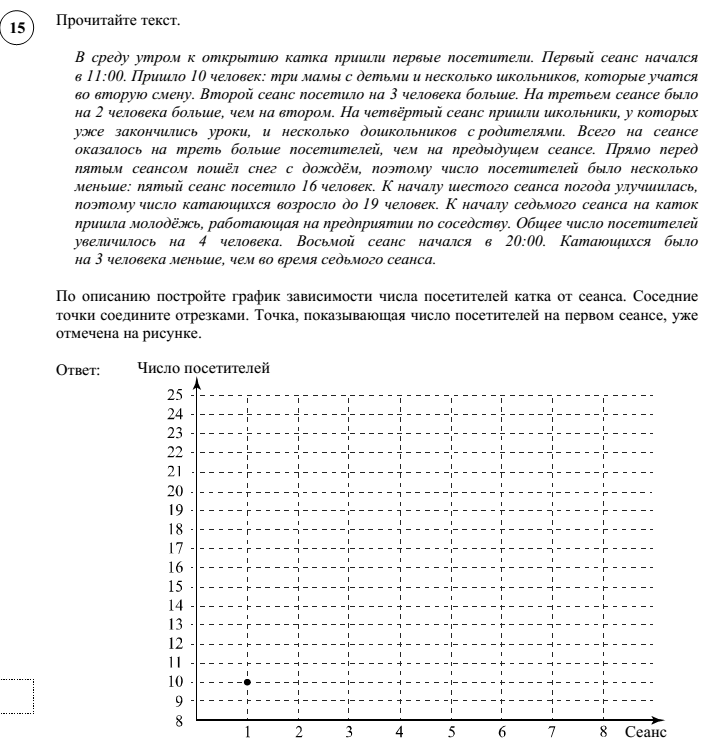 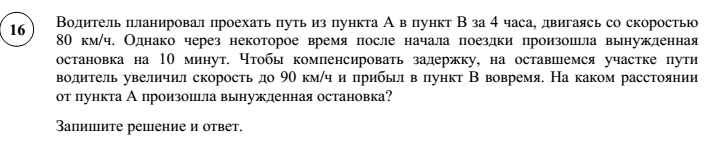 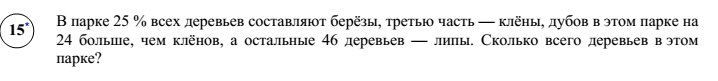